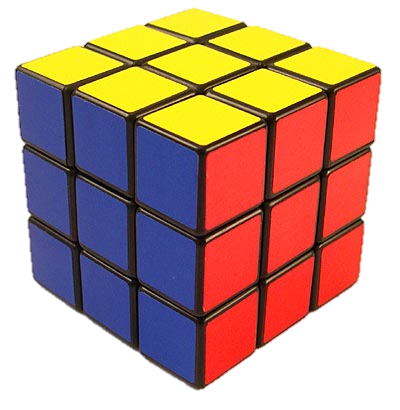 Rubik’s Cube
By: Blaire Miran and Najah Soudan
Who? Erno Rubik
Born July 13, 1944 in Budapest Hungry 
His mother was a poet and father was a glider-manufacturer
He studied sculptor at the Technical University in Budapest and at the architecture academy of Applied Arts and Design
He loves building geometric models
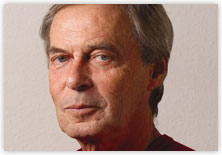 What? Rubik’s cube
It is a 3-D object that is very artsy-like through it’s many transformations
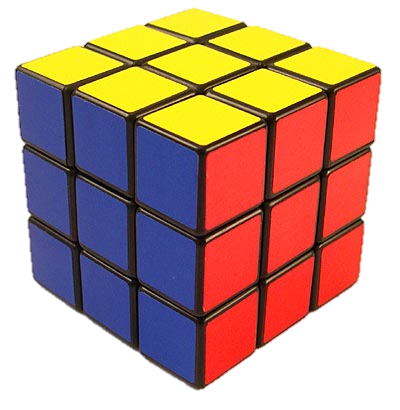 How?
It started off with wooden blocks and rubber bands 
The interior has a cylinder shape
There are six distinct colors and each one was on one different face of the cube
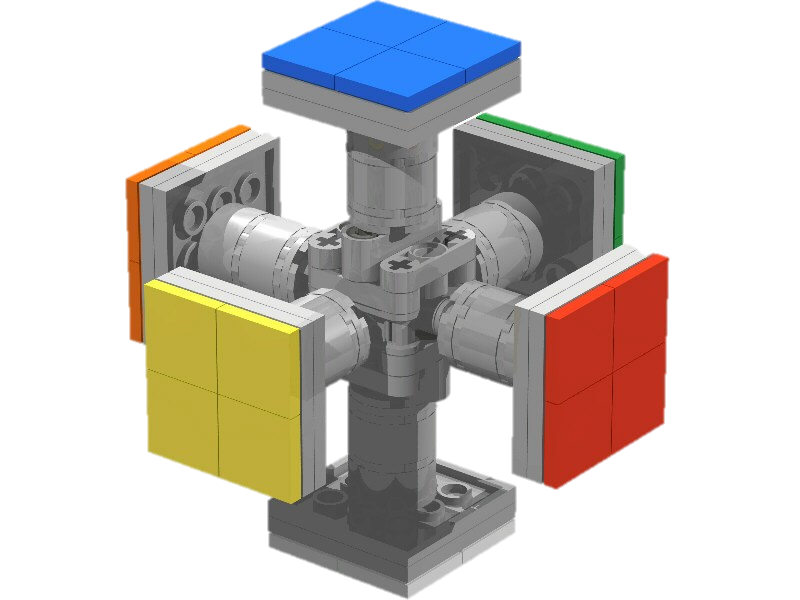 When did it become popular?
He invented the rubix cube in 1974
By 1977, it first appeared in Budapest toy shops
By 1978 many children were using the cube
In September 1979, the cube went west 
In February 1979, he bought the cube to Nuremberg toy fair
Why?
It was help for teaching algebraic group theory
He taught design to his students 
he  wanted to challenge his students
He noticed patterns as he challenged his students
Fun facts about speed cubes
Speed cubes have less friction than normal rubik cubes 
In some competitions people solve five- by- five and eight-by-eight speed cubes  
Some people do it blindfolded 
A teenager in Thailand lined up six colors on all six sides of the cube in 8.65 seconds
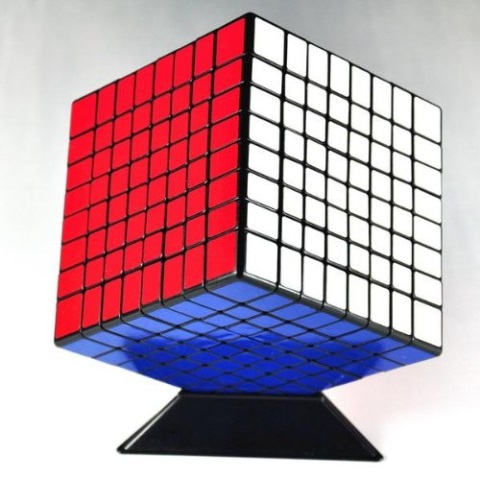 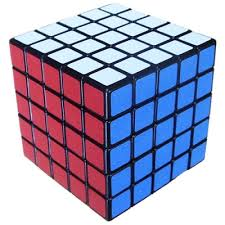 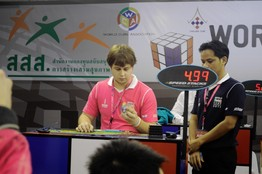 Solving the Rubiks cube
Step 1
Jumble the cube
Step 2
Solve the white cross of the cube
[Speaker Notes: You know when the white cross is solved correctly when each of the two pieces lines up correctly]
Step 3
Solve the corners of the white face
[Speaker Notes: Also, when the white corners are solved there is a T of each color on its correct side]
Step 4
Solve the middle layer of the cube with the white layer on the bottom.
Step 5
Solve the yellow face opposite the white face.
Step 6
Solve all the sides of each corner.
Step 7
Finally, solve the remaining edge pieces.
Sources
Wallstreet journal from 12/14/11
People compete using speed cubes 
http://www.britannica.com/EBchecked/topic/511991/Erno-Rubik   
The rubix cube started off made from wooden blocks and rubber bands 
http://www.rubikszauberwuerfel.de/english/home.html?geschichte.html 
  The first toy shop the rubix cube appeared in was The Budapest Toy Shop 
http://www.cnn.com/2012/10/10/tech/rubiks-cube-inventor/
From this source, I learned about how the first cube was made and who it originally helped. 
Pictures
http://users.skynet.be/maarten.steurbaut/Pictures/Rubik_Cube_small.jpg
http://a.tgcdn.net/images/products/zoom/rubix_cube.jpg
http://www.rubiks.com/i/world/history/Erno_Rubik2.jpg
http://www.geekalerts.com/speed-cube-puzzle/ 
http://www.puzl.co.uk/competition-standard-5x5x5-speed-cube-p-482.html